Figure 8. Dorsal (DR), ventral (VN), left medial (LM), left lateral (LL), right medial (RM), and right lateral (RL) ...
Cereb Cortex, Volume 22, Issue 1, January 2012, Pages 13–25, https://doi.org/10.1093/cercor/bhr053
The content of this slide may be subject to copyright: please see the slide notes for details.
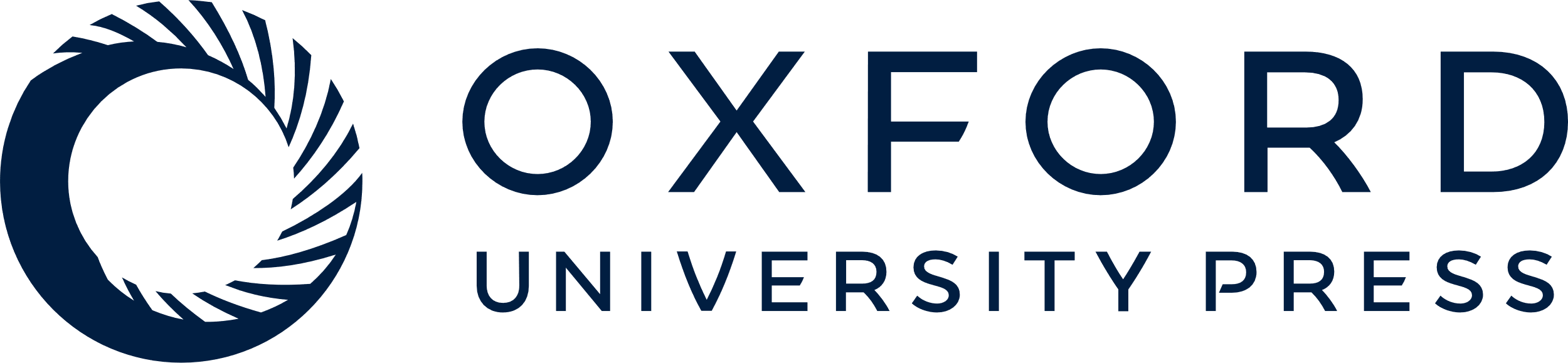 [Speaker Notes: Figure 8. Dorsal (DR), ventral (VN), left medial (LM), left lateral (LL), right medial (RM), and right lateral (RL) views of age-specific maps of Tr(v,t) indicating regions of the fetal brain surface where the age-specific rate of local folding Hr(v,t) is significantly different from zero at gestational age t. All maps are thresholded at significance level P = 0.05 (corrected). Warm colors represent regions of significant increases in convexity (forming gyri); cool colors represent regions of significant increases in concavity (forming sulci).


Unless provided in the caption above, the following copyright applies to the content of this slide: © The Author 2011. Published by Oxford University Press. All rights reserved. For permissions, please e-mail: journals.permissions@oup.com]